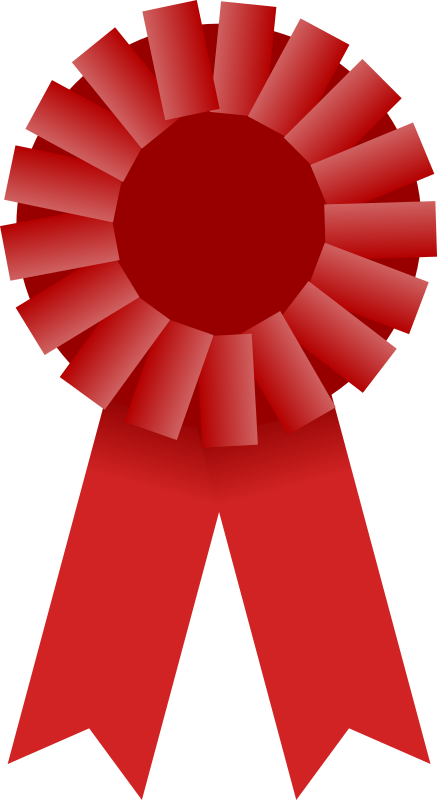 Awards 1
Membership and Individual Awards
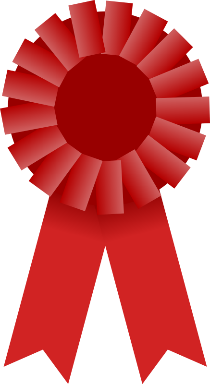 Awards
Membership
Leaders Project
Advanced Leaders Project
Student Safety Award
Distinguished Service Award.
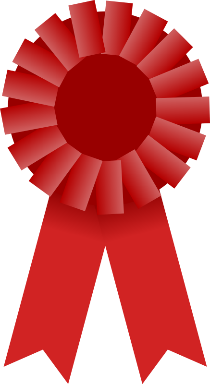 Membership Awards
The Old Way
Some required application
Separate application for each award
Some were awarded automatically with complicated calculations
Varied due dates
Varied award notification dates and methods
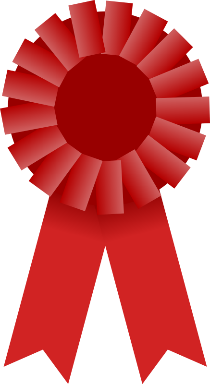 Membership
The Old Way
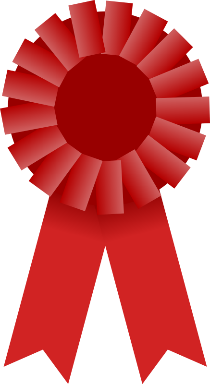 New Membership Awards
All awards require an application

One (1) application for all Membership Awards
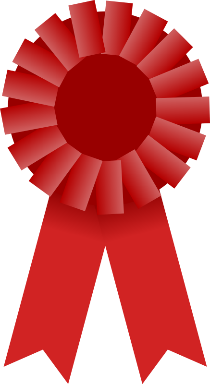 New Membership Award Program
Instructions:
Fill in all required information.  Please print.
This form must be postmarked by March 1st of the current school year.
Dues must be paid by the same date.
PTA/PTSA must be in good standing by March 1st.
Check Unit Award Earned:

Early Bird Award – First dues payment mailed by August 31st.
Bronze Medal – 20% membership increase over previous year
Silver Medal – 50% membership increase over previous year
Gold Medal – 100% membership increase over previous year 
Honor Roll – Matched or increased membership over previous year by March 1st
Platinum Award – Membership meets or exceeds total enrollment plus total staff.
President’s Award - Matched or increased membership over previous year by October 31st
100% Faculty Award – All full time Certified Staff are paid members
Diamond Faculty Award – All full time Staff are paid members (including custodians, food services, etc)
Student Membership Award - 20% increase over previous year of student memberships
Business Partnership Award – 20% increase over previous year of business memberships
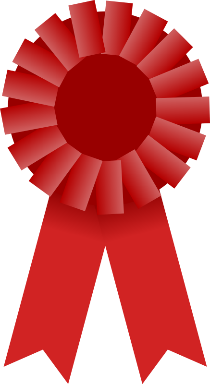 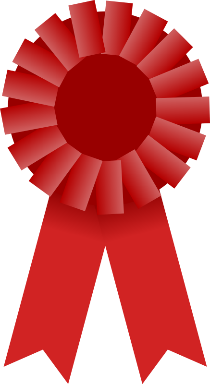 Check Council Award Earned:

Bronze Medal – All schools in district are active PTAs/PTSAs.
Silver Medal – 75% of units are in good standing by December 1st and are active.
Gold Medal – 100% of units are in good standing by December 1st and are active.
Platinum Medal - 10%-member increase, all units are in good standing by December 1st and are active.
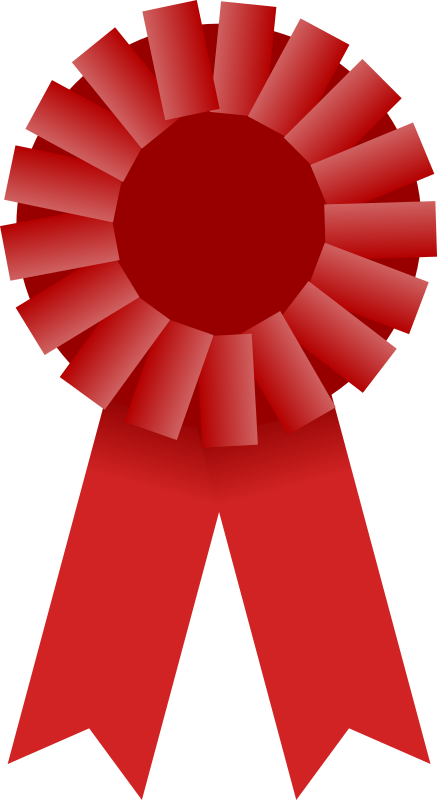 Individual Awards
Leaders Project
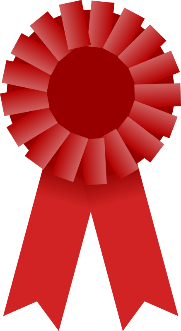 Leaders Project
The Missouri PTA Leaders Project was initiated to encourage and recognize leadership accomplishment and enable PTA leaders to function effectively. 
There are twenty (20) different categories of leadership training opportunities that qualify for this recognition. 
The project is completed when the participant finishes ten (10) DIFFERENT categories, (i.e.not 2 of #4). 
All ten (10) must be completed within two calendar years. 
Each time the participant attends an approved training event, a Missouri PTA Board Member will sign the tracking card.
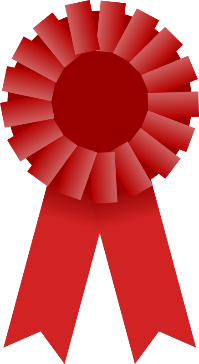 Leaders Project
It is the responsibility of the participant to keep track of the signed tracking card. 

Applications must be received by the March 1 st deadline. 

The applicants will receive the “Certified PTA Leader” certificate and pin at the next Missouri PTA Convention, be recognized in CONTACT and on our website.
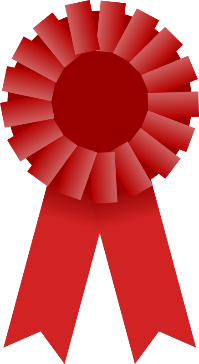 Advanced Leaders Project
Leadership Development is vital to the success of PTA units.  The future of tomorrow’s PTA units requires the training of their leaders today. 

The Missouri PTA Advanced Leaders Project was developed to certify and recognize the advanced leadership accomplishments of Missouri PTA Leaders.
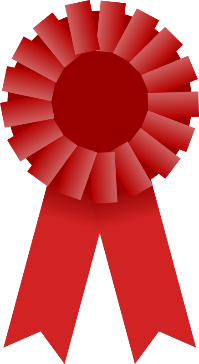 Advanced Leaders Project
The Missouri PTA Advanced Leaders Project is a two-year project.

To be eligible, the applicant MUST have completed the Missouri PTA Leaders Project. 

There are ten (10) different leadership training activities, programs and opportunities available. 

The project is complete when the participant finishes five (5) training requirements within two calendar years.
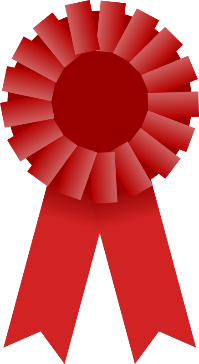 Advanced Leaders Project
Upon completion of each leadership training event, a Missouri PTA Board Member will sign and date the participant’s tracking card. 

Applications must be received by the March 1 st deadline 

Recipients become Certified PTA Advanced Leaders and are presented with an Advanced Leaders Project Pin and certificate at the annual Missouri PTA State Convention and will be recognized in CONTACT and on our website
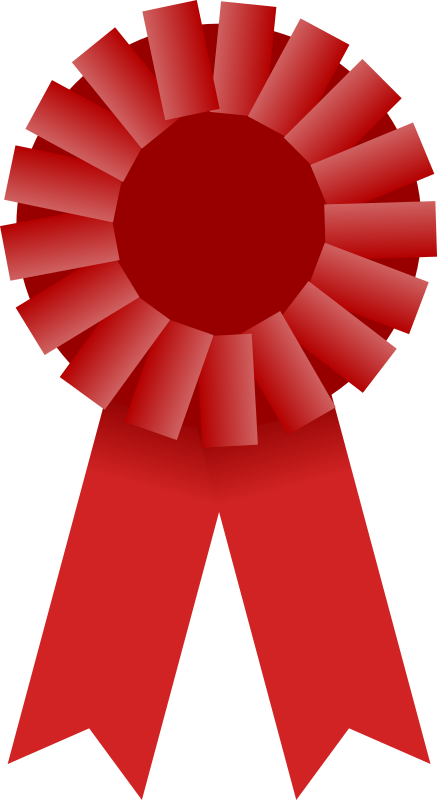 Individual Awards
Student Safety Award
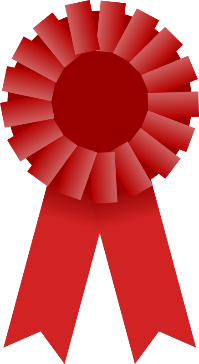 Student Safety Award
PTA units and councils promote safety education and awareness among students and their families. 
The purpose of the Student Safety Award is to honor an outstanding individual student who either contributed to the safety of another person(s) or was involved in promoting a safety program.
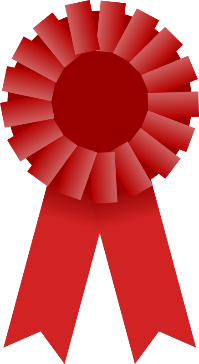 Student Safety Award
PTA units and councils recognizing such an individual will receive a certificate of recognition, a check in the amount of $150.00 (one hundred and fifty dollars) and be announced at the Annual Award Ceremony at the Missouri PTA Convention.
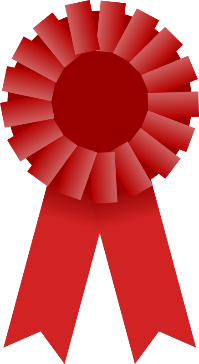 Student Safety Award
Complete Application
On another piece of paper, include a brief summary that describes the circumstances or the program.

The program or heroic effort must have taken place between April 2, 2017 - April 1, 2018. 

A selection committee composed of Missouri PTA Board of Managers members will review all applications.
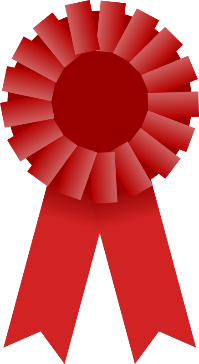 Student Safety Award
In order to be eligible for consideration, the following requirements must be met by the Student Candidate:
Candidate must currently be a student in Missouri. 
Candidate must have made a brave or heroic effort which contributed to the safety of another person or persons. 
OR 
Candidate must have made an outstanding contribution to the Success of a Safety program involving home, school, and/or community.
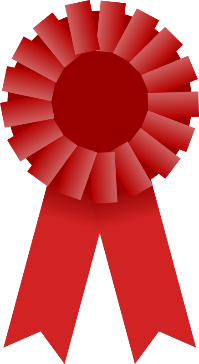 Student Safety Award
Unit must be in good standing
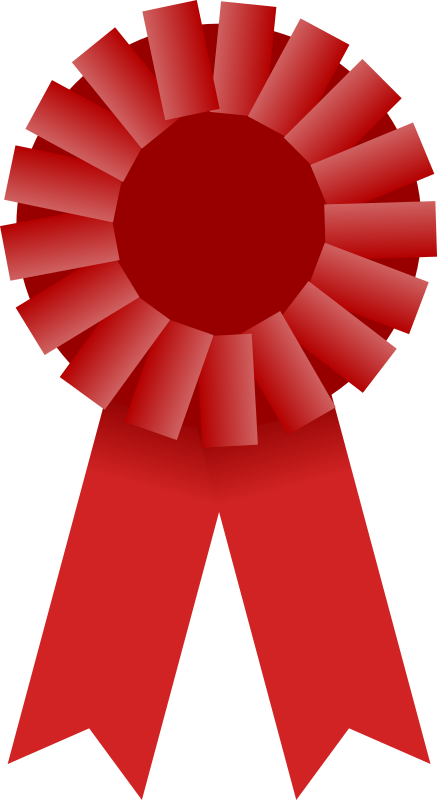 Individual Awards
Distinquished Service Award
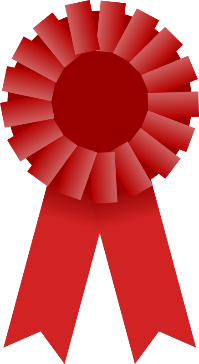 Distinguished Service Award
Awarding a Distinguished Service Award is a great way to recognize and honor an extraordinary person for their service and dedication to PTA. 
This award is a wonderful way to show gratitude and appreciation for a person’s devotion to the children and the purposes of PTA. 
The Missouri PTA Distinguished Service Award fee is $50.00 plus shipping and handling. This fee is divided equally between the Missouri PTA Scholarship Fund and the Missouri PTA general fund. 
The award includes a letter of recognition from the state president, a certificate suitable for framing and a lapel pin.
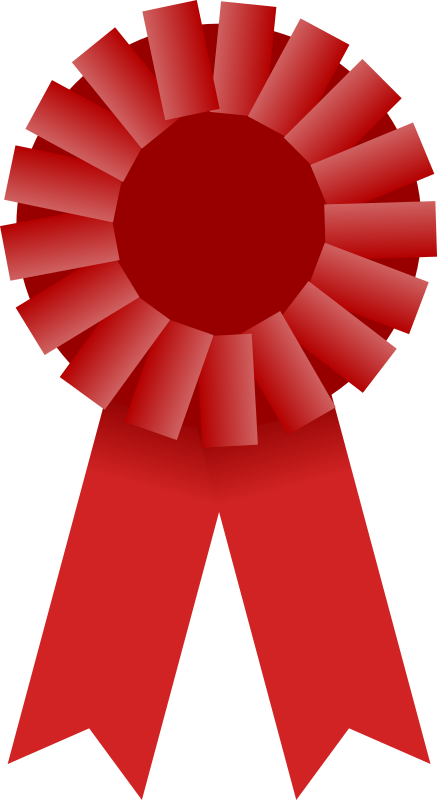 Questions